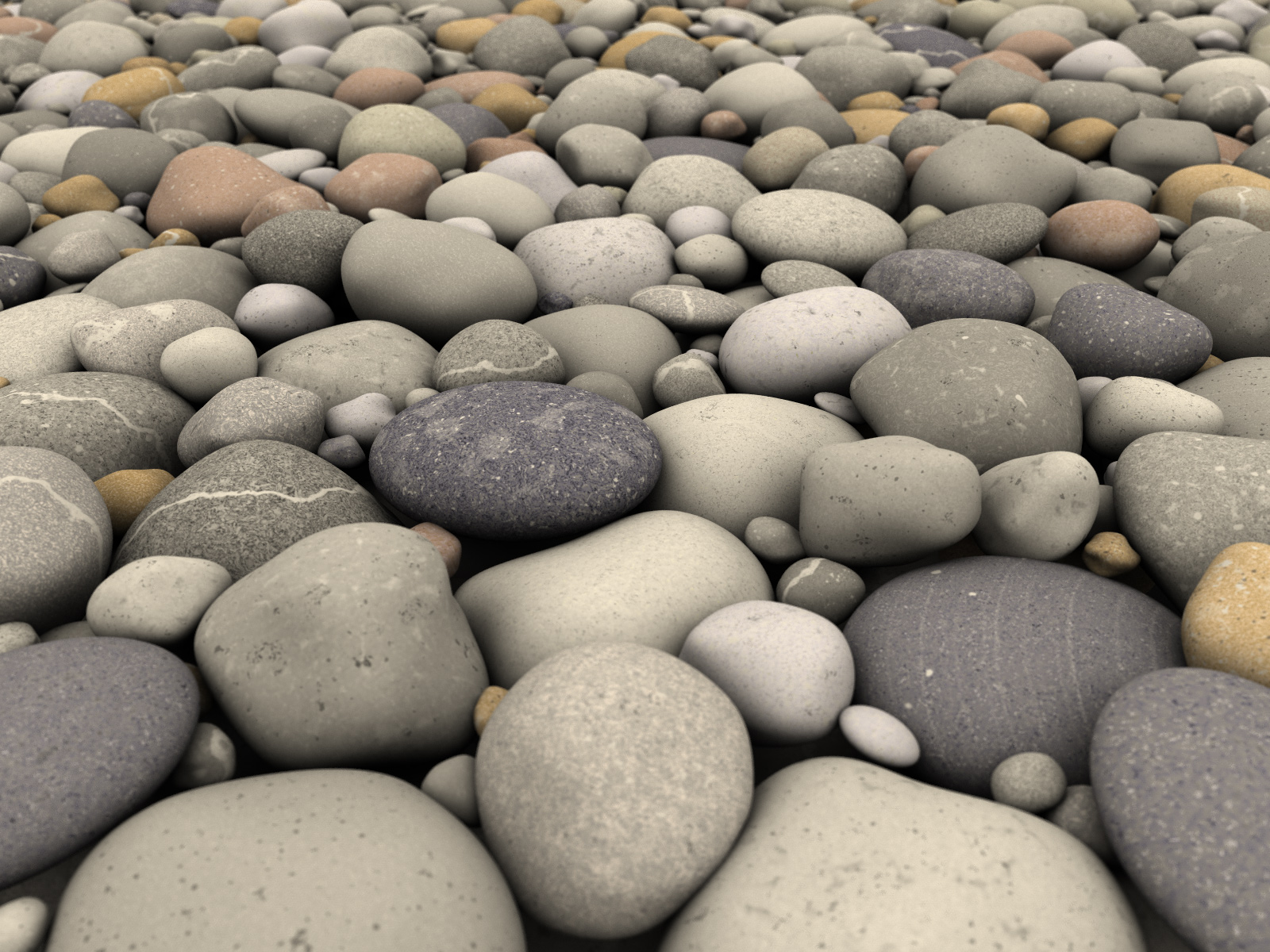 The Future of Learning:Web 2.0 and the Smart eXtended Web
Steve Wheeler
University of Plymouth, UK
LearnTEC, Karlsruhe, Germany: 2 February 2011
The Future...?
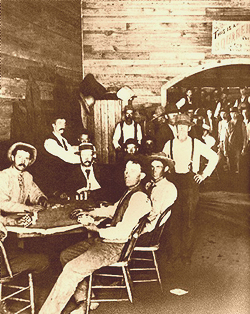 It is very difficult to predict the future. It’s difficult to even predict what will happen in the next year.
Steve Wheeler, University of Plymouth, 2011
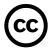 www.abebooks.com
The Future...?
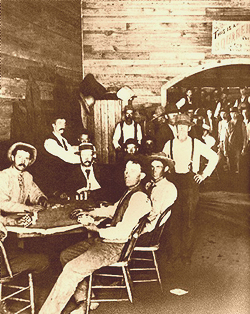 When he saw a demonstration of the telephone in 1880, a U.S Mayor declared: “One day every town in America will have a telephone!”
Steve Wheeler, University of Plymouth, 2011
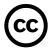 www.abebooks.com
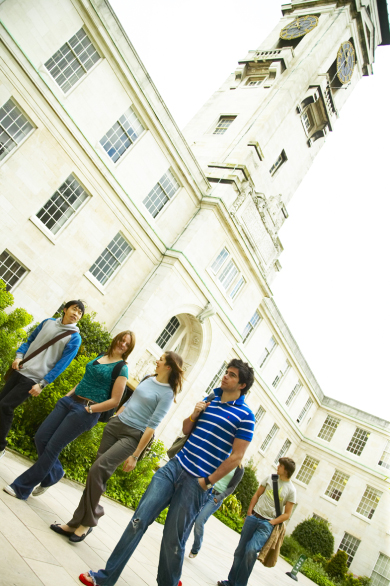 Here’s a problem for teachers:

“For the first time we are preparing students for a future we cannot clearly describe.”
 
 - David Warlick
Steve Wheeler, University of Plymouth, 2011
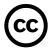 http://communications.nottingham.ac.uk/podcasts/
Formal and Informal learning
Shouldn’t we now start to blend formal and informal learning?
Informal Learning
Formal Learning
Steve Wheeler, University of Plymouth, 2011
80%
20%
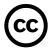 Source: Cofer, D. (2000). Informal Workplace Learning.
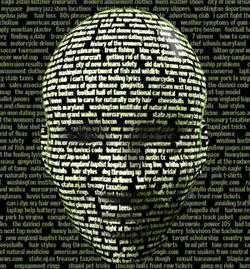 Is learning simply about gaining knowledge...?
Steve Wheeler, University of Plymouth, 2011
www.newmediamusings.com
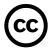 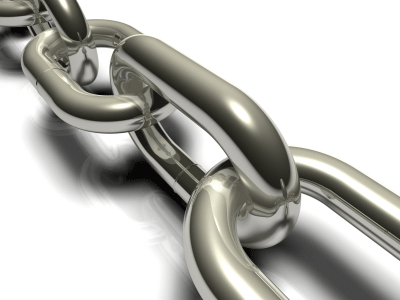 Steve Wheeler, University of Plymouth, 2011
... or about making connections?
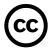 Funnels and Webs
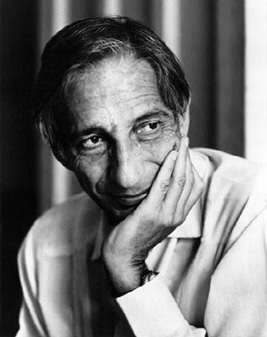 http://zumu.com
One size does not fit all
Steve Wheeler, University of Plymouth, 2011
Participation, 
not passive reception of knowledge
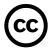 Ivan Illich
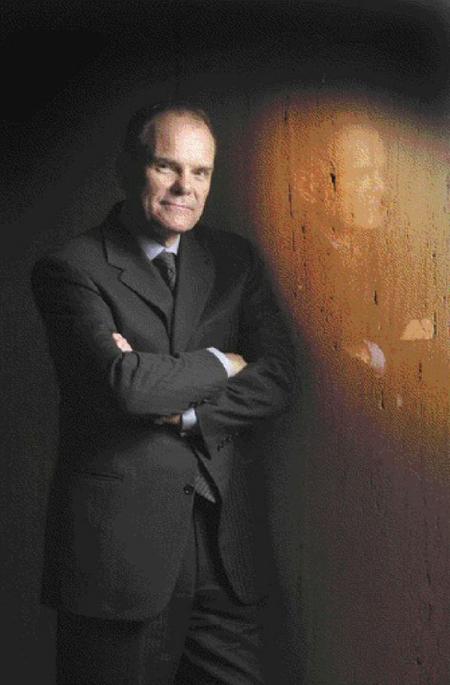 “It's not what you know that counts anymore. It's what you can learn.” 

– Don Tapscott
Steve Wheeler, University of Plymouth, 2011
Connections to your community of practice
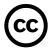 http://www.nationalpost.com
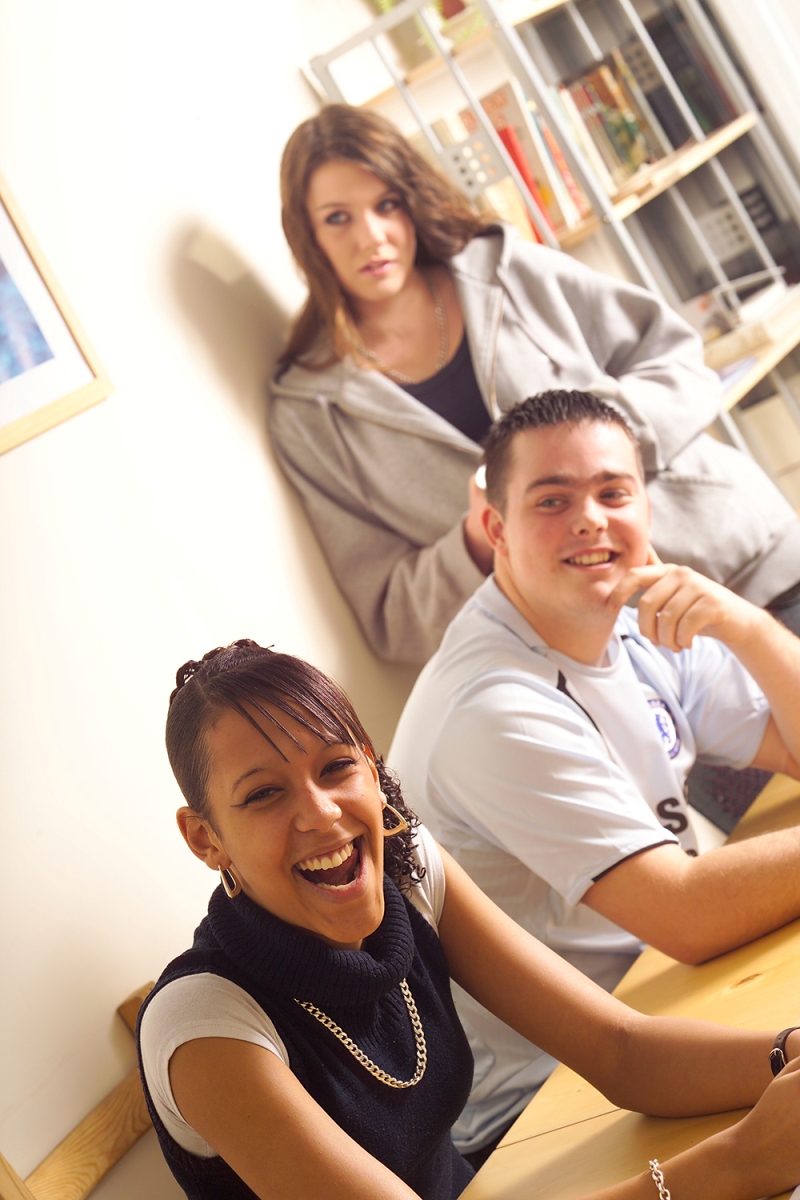 Digital Natives?
The Net Generation?
Steve Wheeler, University of Plymouth, 2011
http://socialenterpriseambassadors.org.uk
We shouldn’t be categorising learners like this!
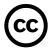 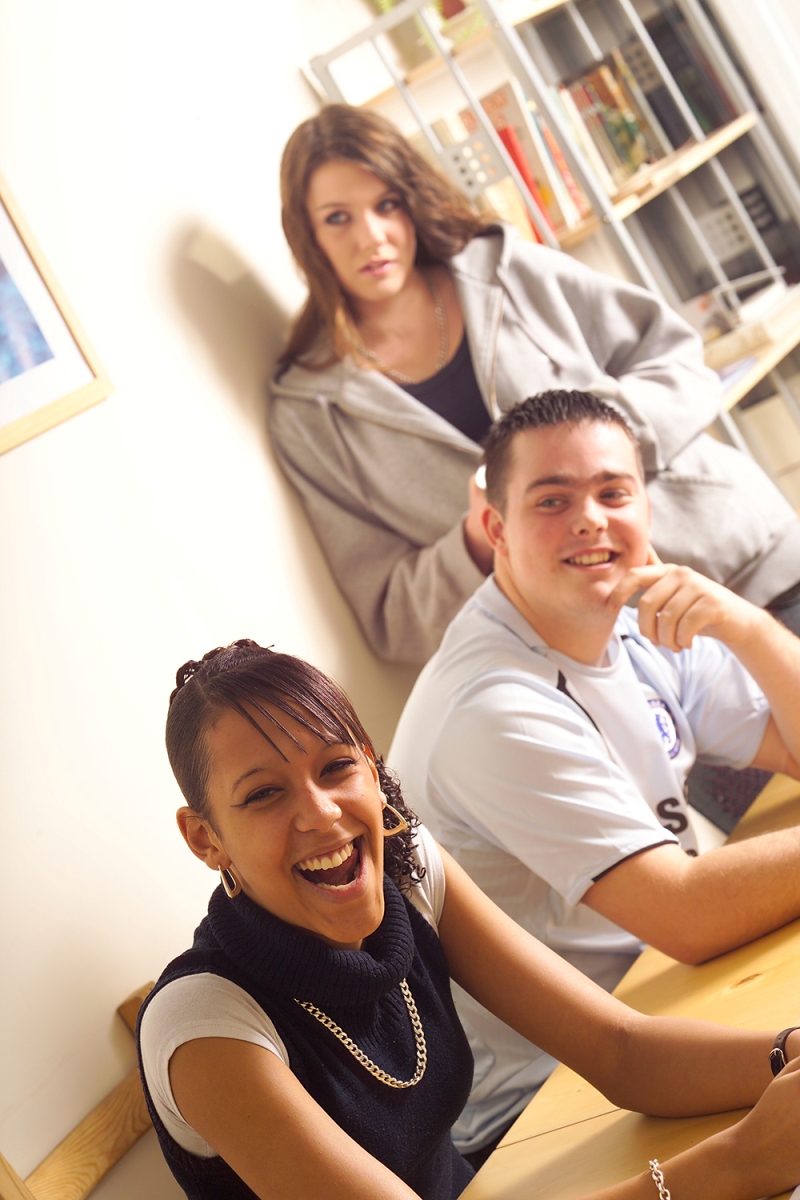 Digital Natives?
Expectations
.....are not the same as...
Steve Wheeler, University of Plymouth, 2011
Net Generation?
Needs
http://socialenterpriseambassadors.org.uk
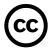 Learners enjoy learning when it’s engaging and fun!
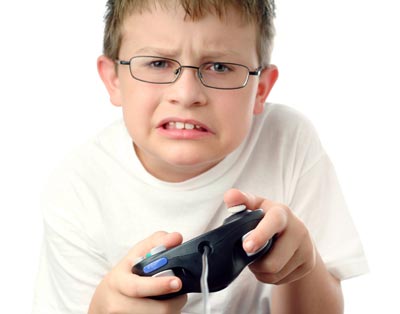 Steve Wheeler, University of Plymouth, 2011
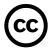 Engaging and fun!
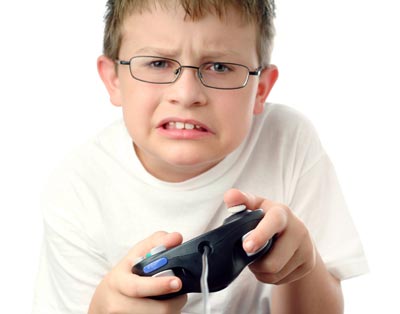 Serious games
Interactive narratives
Steve Wheeler, University of Plymouth, 2011
Role play simulations
Massively Online Role Playing Games
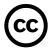 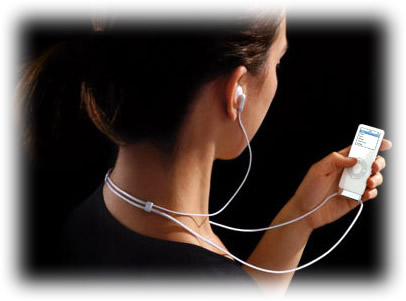 anytime

 

                           personalised


anyplace
Steve Wheeler, University of Plymouth, 2011
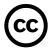 http://ithalas.com
Learners will need new ‘literacies’
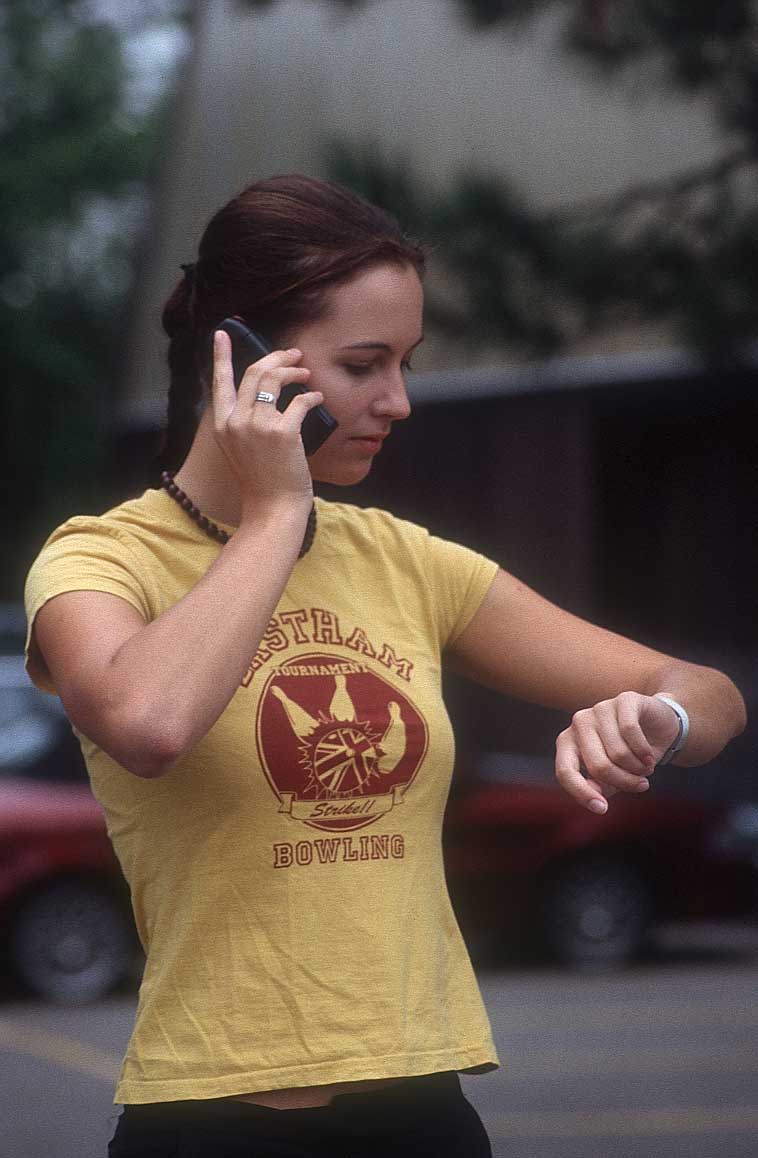 Social networking
Privacy maintenance
Identity management
Creating content
Organising content
Reusing and repurposing
Filtering and selecting
Self broadcasting
Steve Wheeler, University of Plymouth, 2011
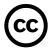 http://www.mopocket.com/
Learners will need new ‘literacies’
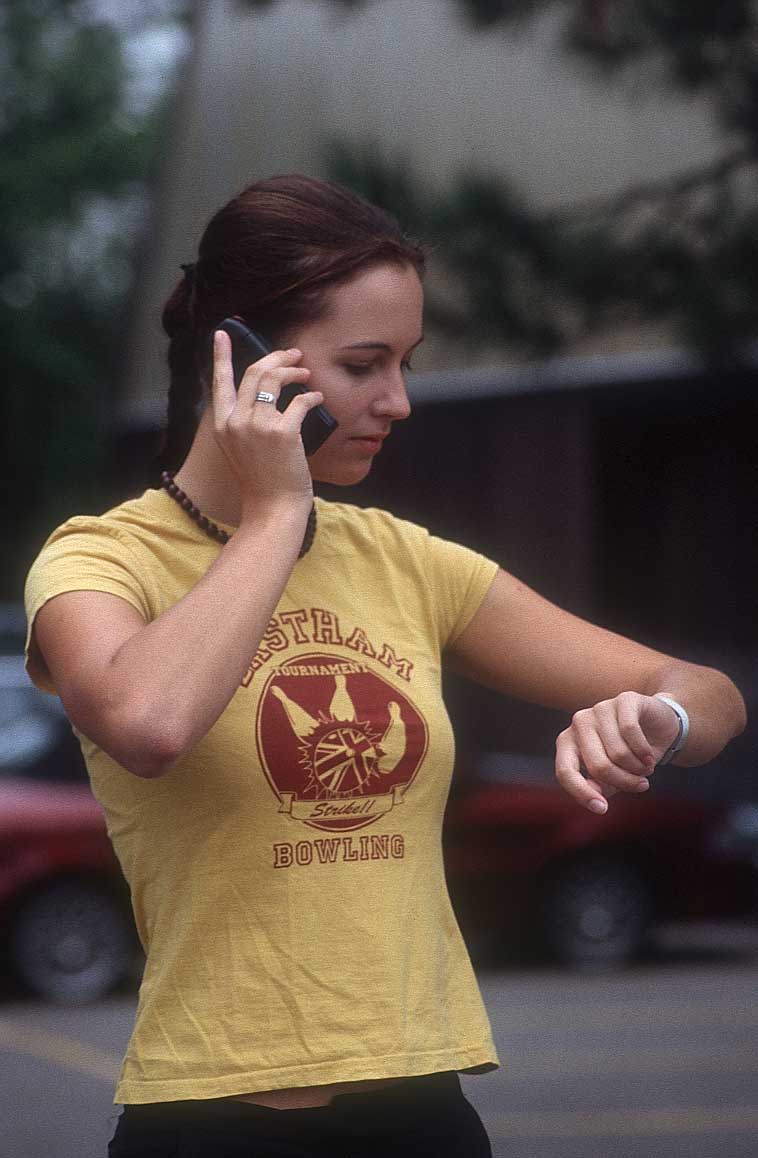 Social networking
Privacy maintenance
Identity management
Creating content
Organising content
Reusing and repurposing
Filtering and selecting
Self broadcasting
The new web environments are game changers. learners now need new (digital) literacies
Steve Wheeler, University of Plymouth, 2011
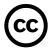 http://www.mopocket.com/
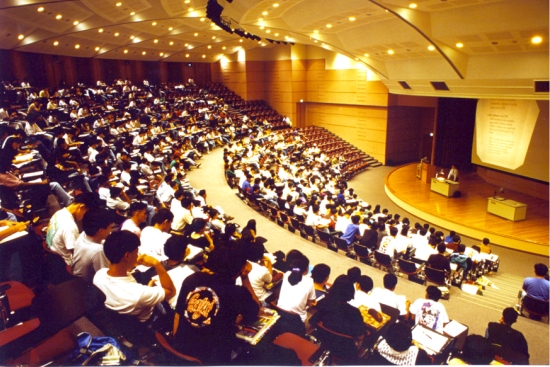 Steve Wheeler, University of Plymouth, 2011
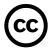 http://www3.ntu.edu.sg
Personalised Learning?
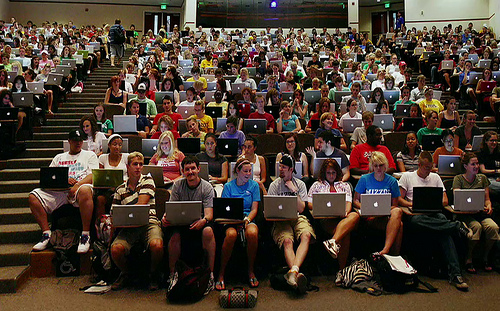 Steve Wheeler, University of Plymouth, 2011
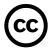 http://www.flickr.com/photos/luc/
Personalised Learning?
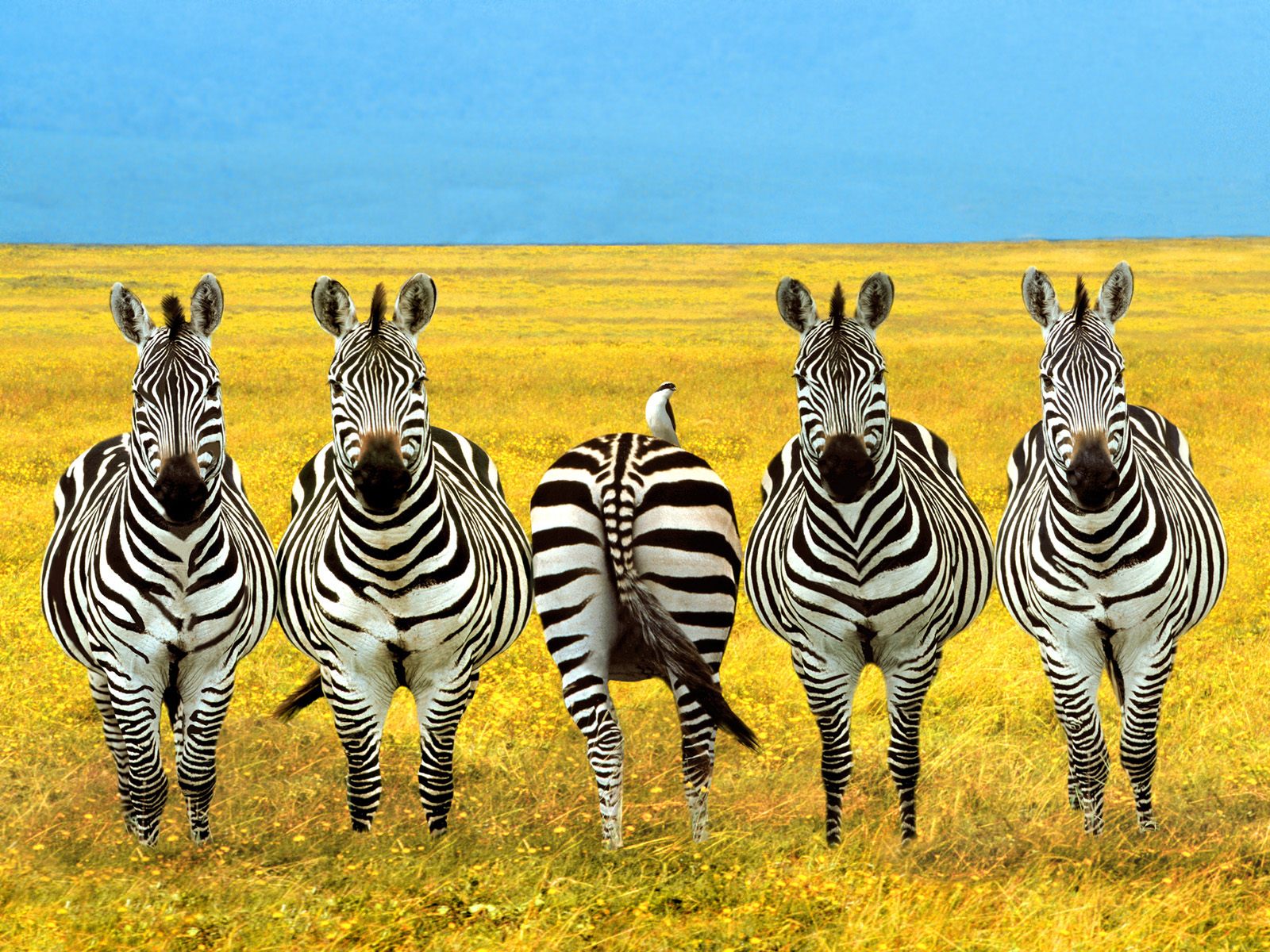 Personalisation of learning means ensuring that individual differences are acknowledged
Steve Wheeler, University of Plymouth, 2011
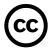 Personal Learning Environments
PLEs are not only personal web tools and personal learning networks. PLEs are much wider than this, taking in experiences and realia, as well as learning through TV, music, paper based materials, radio & more formal contexts.
Personal 
Learning 
Network
Personal
Learning 
Environment
Steve Wheeler, University of Plymouth, 2011
Learning content is not as important now as where (or who) to connect to, to find it.
Personal
Web Tools
PWTs are any web tools, (usually Web 2.0) chosen by learners to support their lifelong learning.
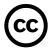 Source: http://steve-wheeler.blogspot.com/2010/07/anatomy-of-ple.html
Intuitive handheld devices
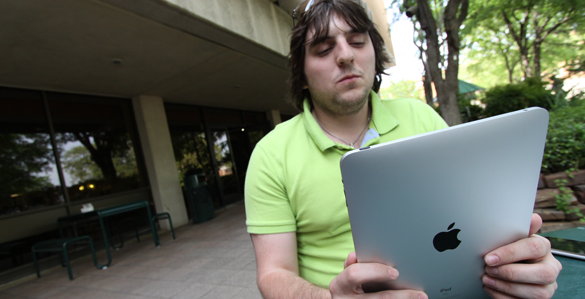 Natural gesture interface
Steve Wheeler, University of Plymouth, 2011
Connection to my learning network
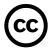 Source: Maria Webster - http://www.ntdaily.com/
Connection
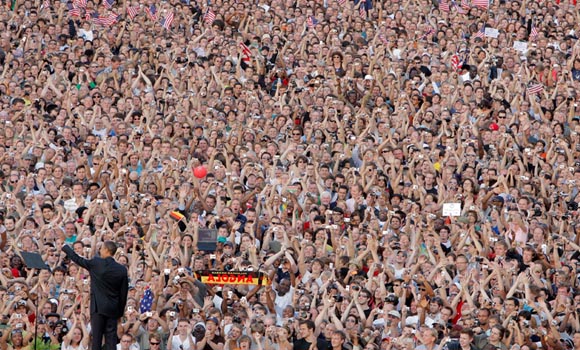 cc  Steve Wheeler, University of Plymouth, 2010
Steve Wheeler, University of Plymouth, 2011
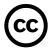 http://i.imwx.com
Communication
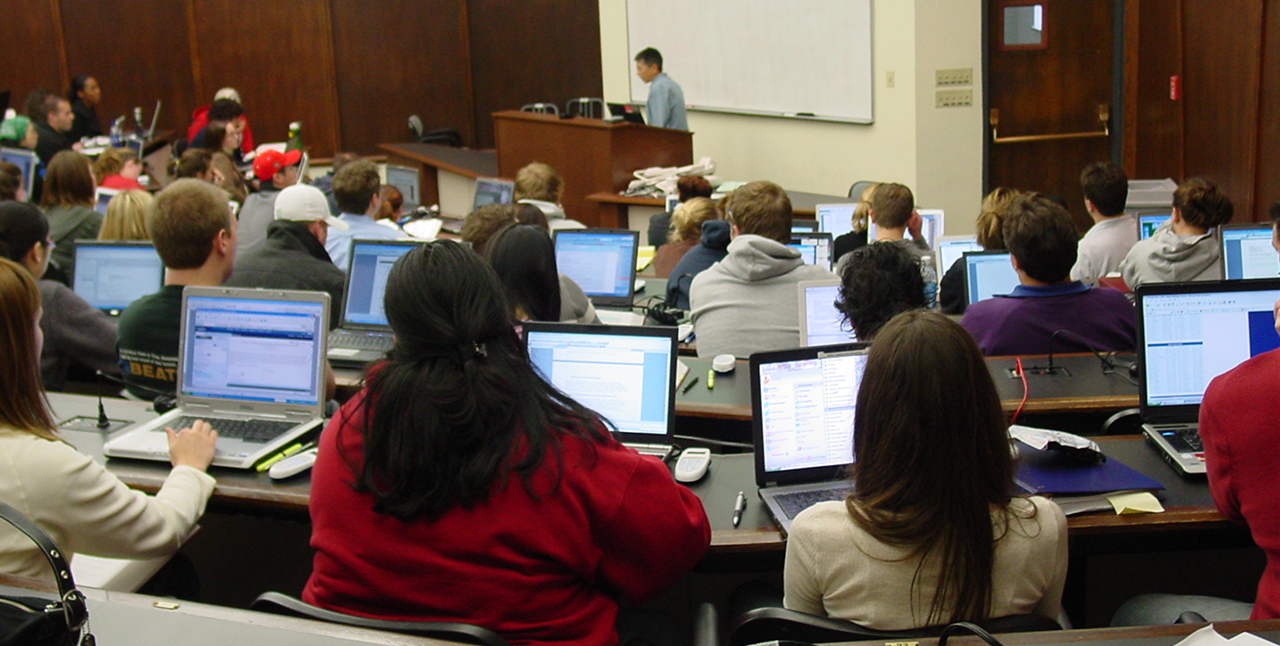 Steve Wheeler, University of Plymouth, 2011
Online, En masse
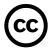 http://steve-wheeler.blogspot.com
Collaboration
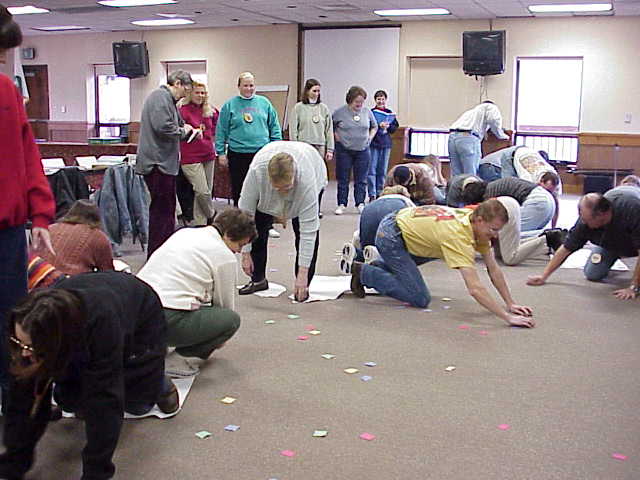 ‘The wisdom of crowds’
Steve Wheeler, University of Plymouth, 2011
Common interests and purpose
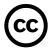 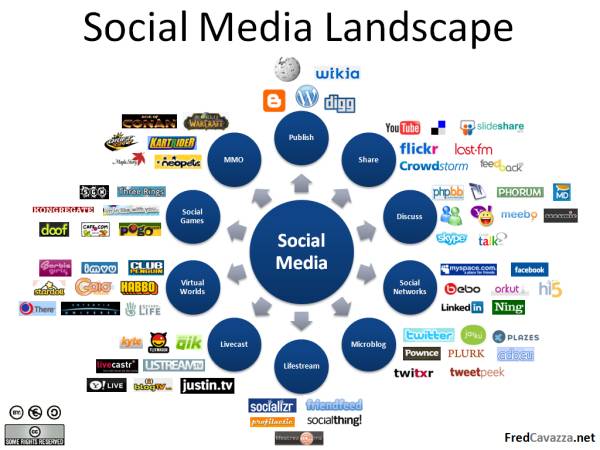 Web 2.0
From ‘sticky’ to participative
Steve Wheeler, University of Plymouth, 2011
The ‘Architecture of Participation’
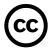 http://www.eastone.co.uk/
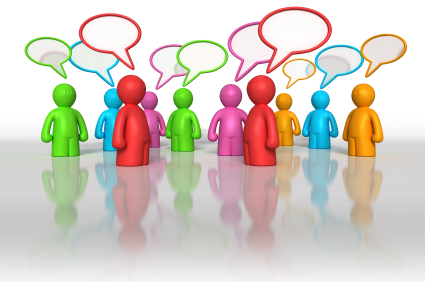 Steve Wheeler, University of Plymouth, 2011
Social Media gives everyone a voice in the community
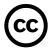 http://www.uksmallbusinesswebsites.co.uk
Social Media use
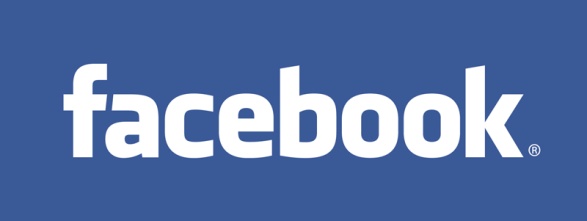 >500 Million
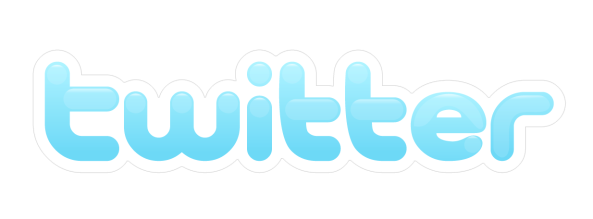 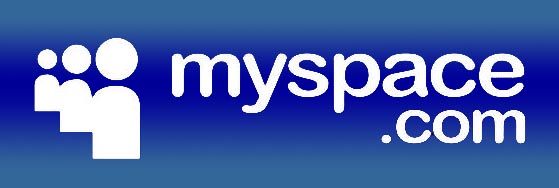 >100 Million
Steve Wheeler, University of Plymouth, 2011
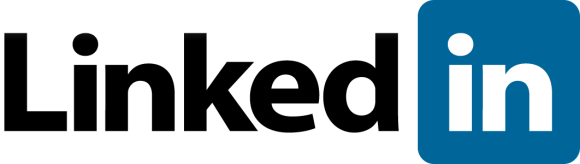 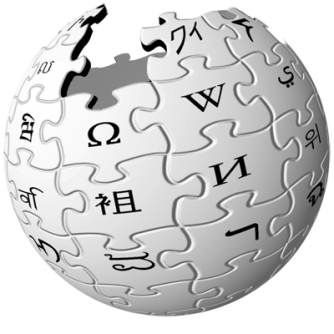 >125 Million
>50 Million
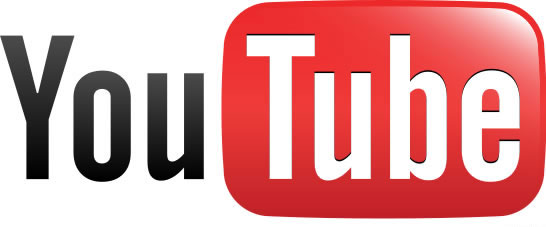 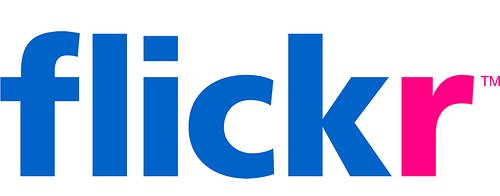 >4 Billion images
>14 million 
articles
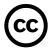 2 Billion views/day
24 hours/minute
Source: http://econsultancy.com
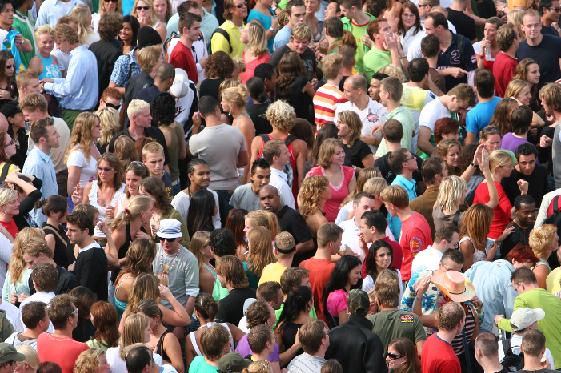 Architecture of Participation
Learning 2.0
Steve Wheeler, University of Plymouth, 2011
User generated content
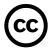 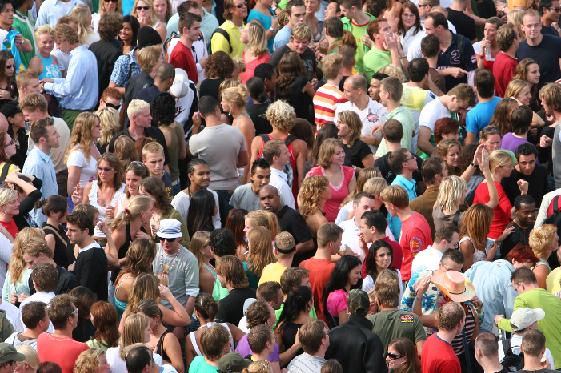 Architecture of Participation
Sharing
Collaborating
Tools
Learning 2.0
Tagging
Steve Wheeler, University of Plymouth, 2011
User generated content
Voting
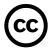 Networking
Blogging
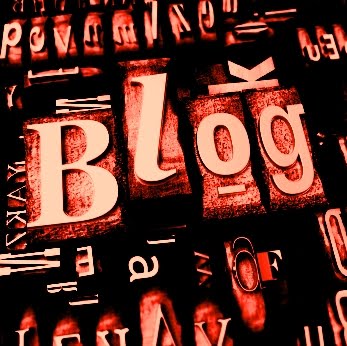 In the act 
of writing... ...we are written.

- Daniel Chandler
Steve Wheeler, University of Plymouth, 2011
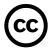 http://www.volusion.com/
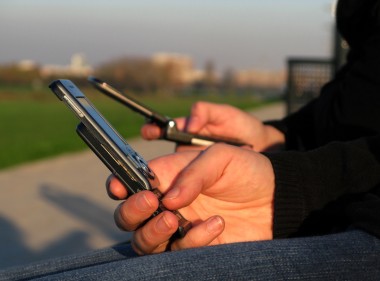 Moblogging
Blogging on the move to capture images, sounds, experiences
Steve Wheeler, University of Plymouth, 2011
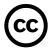 http://www.lifehack.org
Microblogging
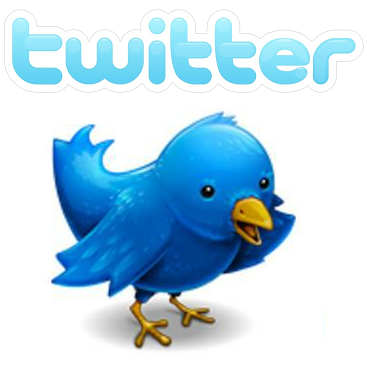 Retweeting is not repetition. 
It is amplification.

- Steve Wheeler
http://www.xenstudio.co.uk
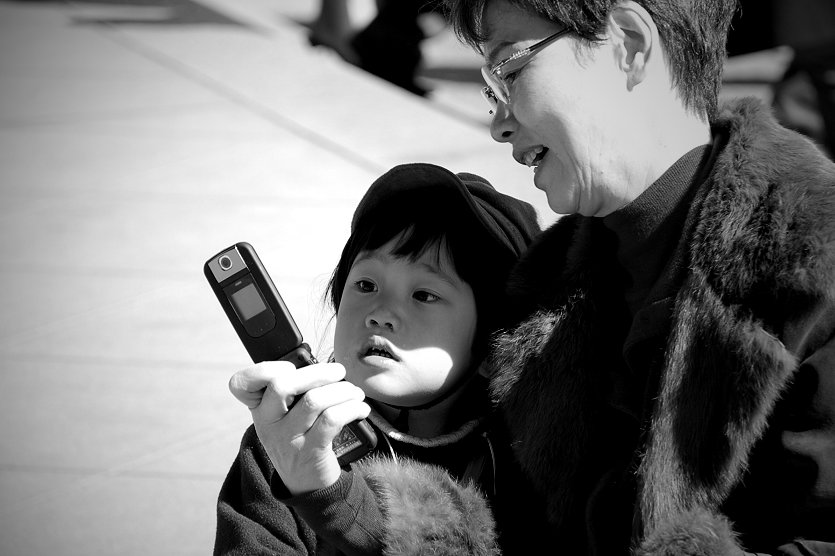 Microblogging has potential for the future of learning -
- if we see it as a new
communication 
Channel



- Ebner et al
Steve Wheeler, University of Plymouth, 2011
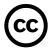 http://www.flickr.com/photos/161/
Media Sharing
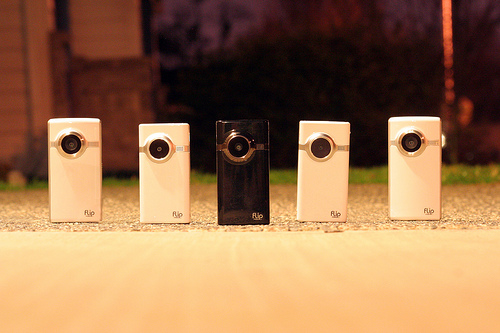 Video, audio and images ...
Steve Wheeler, University of Plymouth, 2011
... all contribute to the richness of the narrative.
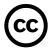 http://flickr.com/photos/22409393@N03/4348233990/
Collaborative tools
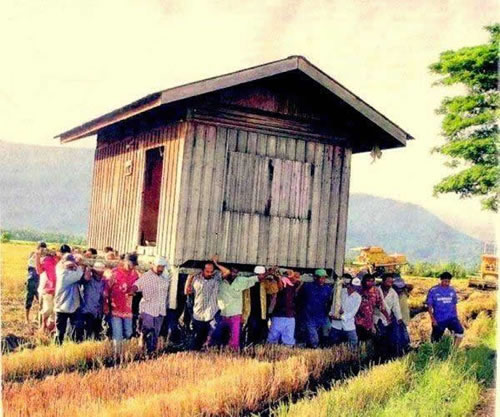 Steve Wheeler, University of Plymouth, 2011
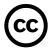 http://media1.break.com/
Social Learning
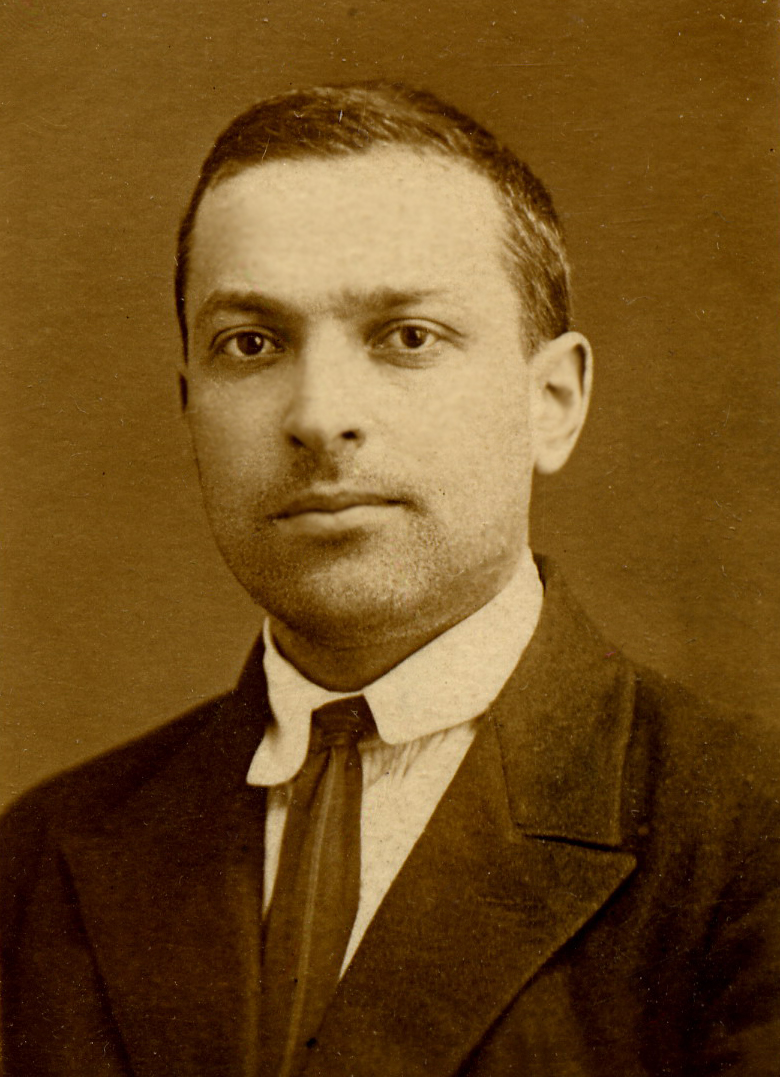 Human activities are mediated by culturally established instruments such as tools and language. 

Vygotsky, L. S. (1978) Mind in Society: The development of higher psychological processes. Cambridge, MA: Harvard University Press
Steve Wheeler, University of Plymouth, 2011
http://www.phillwebb.net
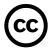 Social Learning
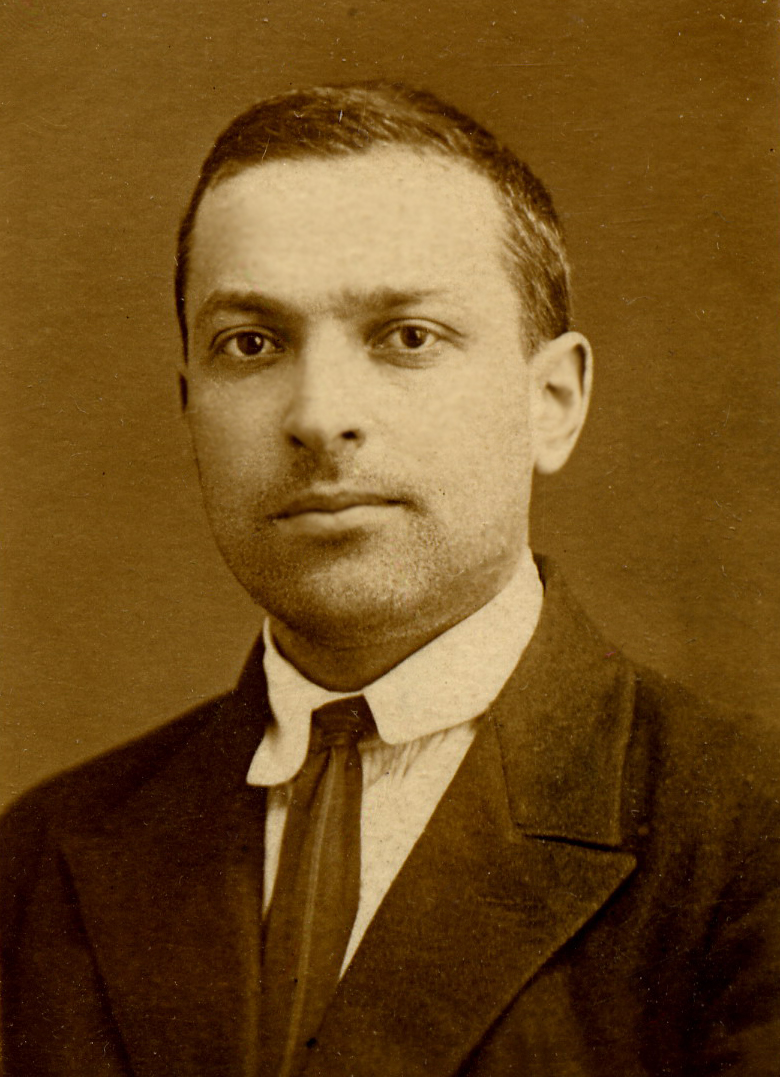 We can use computers to extend the capabilities of our own minds. They can become the repositories of our knowledge.
Steve Wheeler, University of Plymouth, 2011
http://www.phillwebb.net
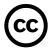 Computers as mind tools
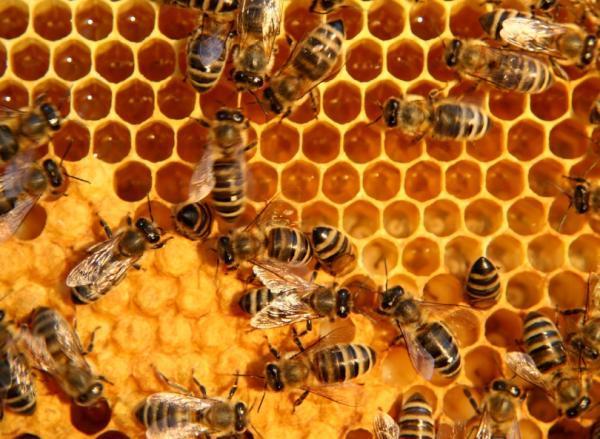 Connectivism

We live in a techno-social world

Learning occurs inside and outside of people – we store our knowledge in computers and in other people – George Siemens
Steve Wheeler, University of Plymouth, 2010
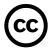 Source: George Siemens www.connectivism.ca/
http://www.sciencedaily.com
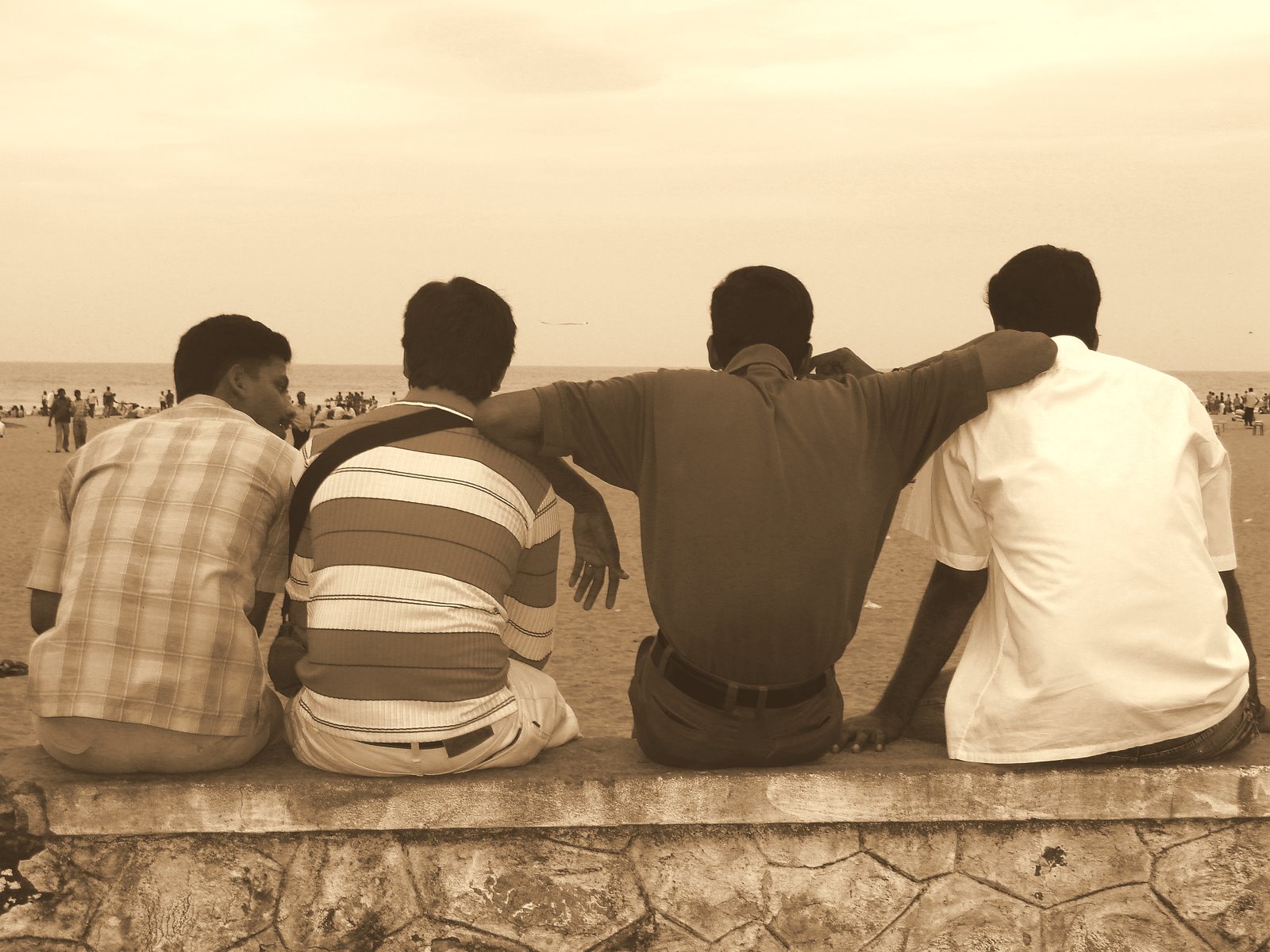 Since we cannot experience everything, other people’s experiences, and hence other people, become the surrogate for knowledge.
Steve Wheeler, University of Plymouth, 2010
‘I store my knowledge in my friends’ is an axiom for collecting knowledge through collecting people. - Karen Stephenson
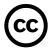 http://bradley.chattablogs.com
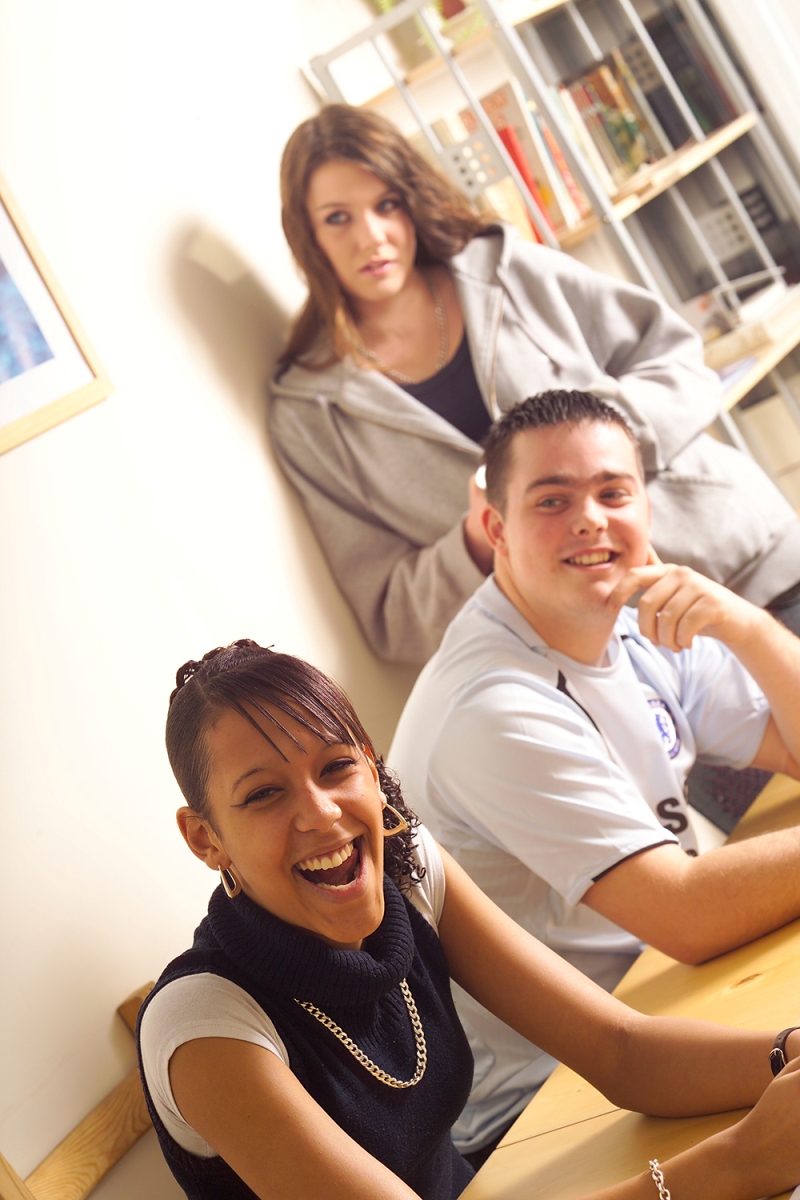 Learning to learn

Critical thinking

Collaboration

Creativity

Reflection

Evaluation
Steve Wheeler, University of Plymouth, 2011
http://socialenterpriseambassadors.org.uk
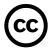 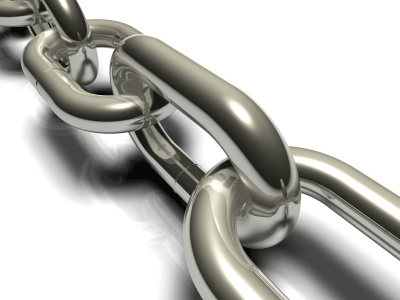 Web 1.0: Anything can link to anything
Steve Wheeler, University of Plymouth, 2011
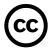 Source: Sabin-Corneliu Buraga
www.localseoguide.com
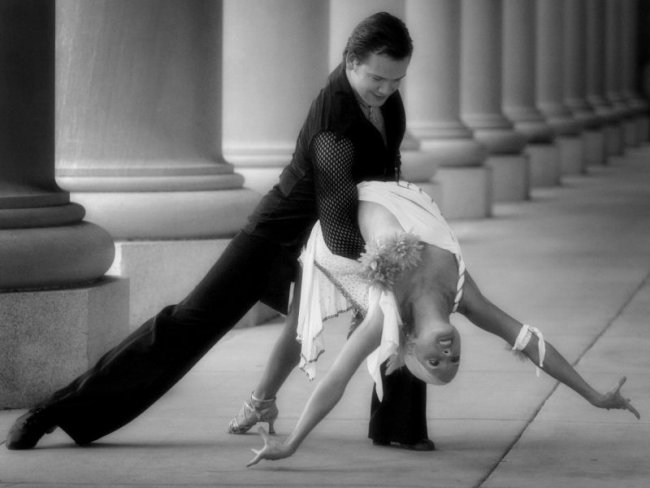 Web 2.0: User participation
Steve Wheeler, University of Plymouth, 2011
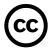 Source: Sabin-Corneliu Buraga
www.ballroom-dance-chicago.blogspot.com/
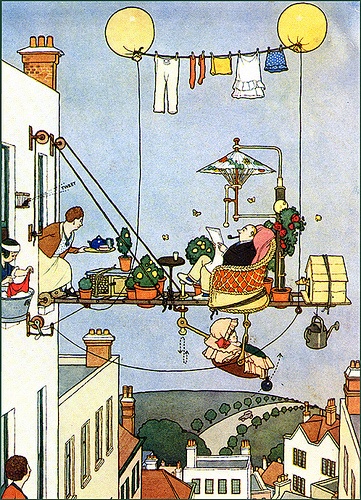 Web 3.0: 
Existing data 
re-connected for other (smarter) uses
Steve Wheeler, University of Plymouth, 2011
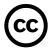 Adapted from : Sabin-Corneliu Buraga
http://farm4.static.flickr.com
Web x.0
Web 3.0
Semantic Web
Meta Web
Steve Wheeler, University of Plymouth, 2011
Degree of Information Connectivity
Web 1.0
Web 2.0
The Web
Social Web
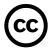 Degree of Social Connectivity
The eXtended Web
Web x.0
Web 3.0
Semantic Web
Meta Web
Connects knowledge
Connects intelligence
Steve Wheeler, University of Plymouth, 2011
Degree of Information Connectivity
Web 1.0
Web 2.0
The Web
Social Web
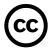 Connects people
Connects information
Degree of Social Connectivity
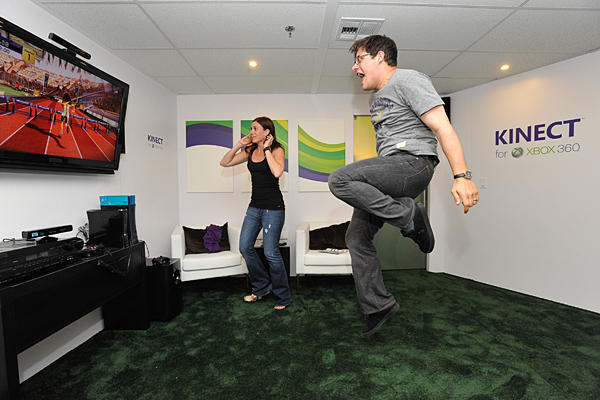 Steve Wheeler, University of Plymouth, 2011
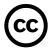 http://www.csmonitor.com
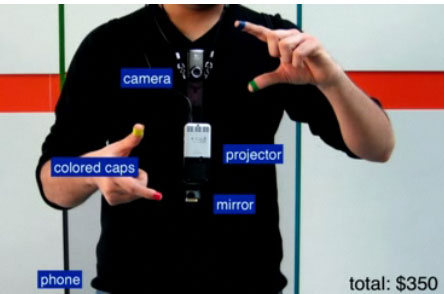 Coloured caps
Camera
Projector
Coloured caps
Steve Wheeler, University of Plymouth, 2011
Mirror
Phone
blogs.fayobserver.com
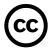 MIT’s “Sixth Sense” Wearable...
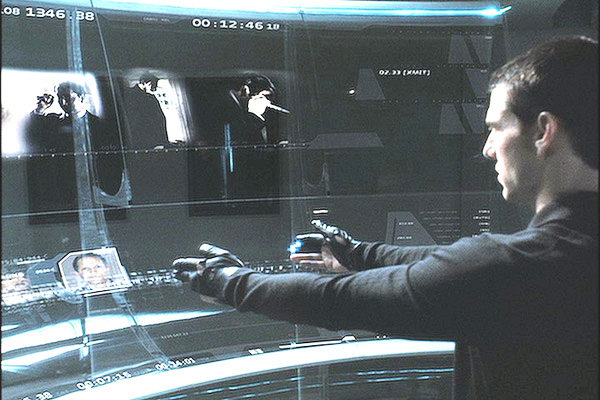 Natural user interfaces
Non touch systems
Gestural interaction
Steve Wheeler, University of Plymouth, 2011
Speech to text
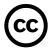 Facial feature recognition
http://xenophilius.files.wordpress.com
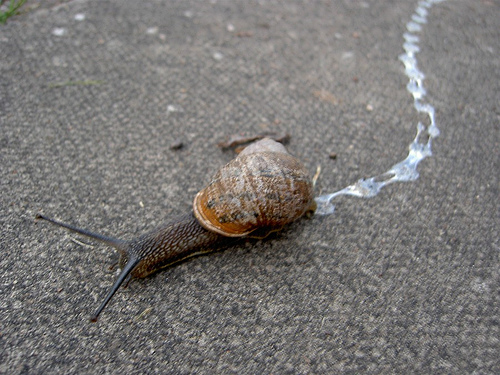 We are already seeing early evidence of the Smart eXtended Web
Steve Wheeler, University of Plymouth, 2011
Intelligent Filtering 
Recommender systems
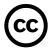 http://chemistscorner.com
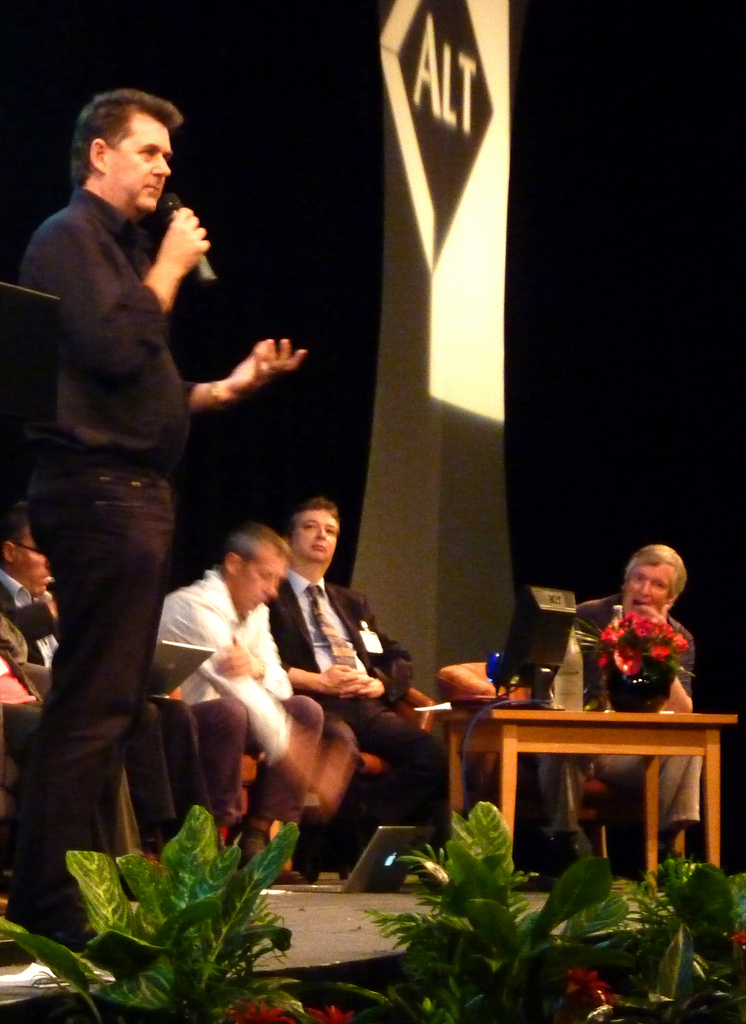 Thank you!
Steve Wheeler, University of Plymouth, 2011
W: steve-wheeler.net
E: swheeler@plymouth.ac.uk
B: steve-wheeler.blogspot.com
T: @timbuckteeth
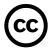 Picture by Helen Keegan